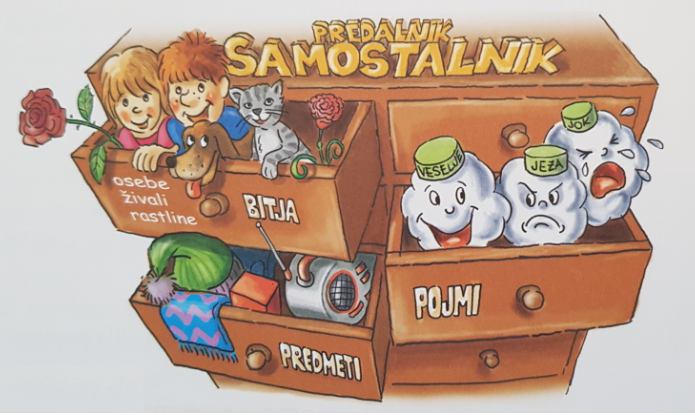 https://youtu.be/5UWmlzVg6YY